PowerPoint Triangles Fishbone Diagram Template
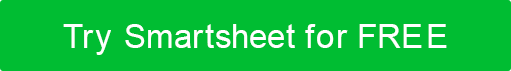 When to Use This Template: This fishbone chart is ideal for project management, strategic planning, and process improvement. Use this template to present a cause-and-effect analysis in settings such as stakeholder meetings or team debriefs.
  
Notable Template Features: This diagram incorporates triangles to differentiate between levels of hierarchy within root causes. This geometric approach adds an aesthetic dimension and assists the audience in following the flow of information from minor to major causes.
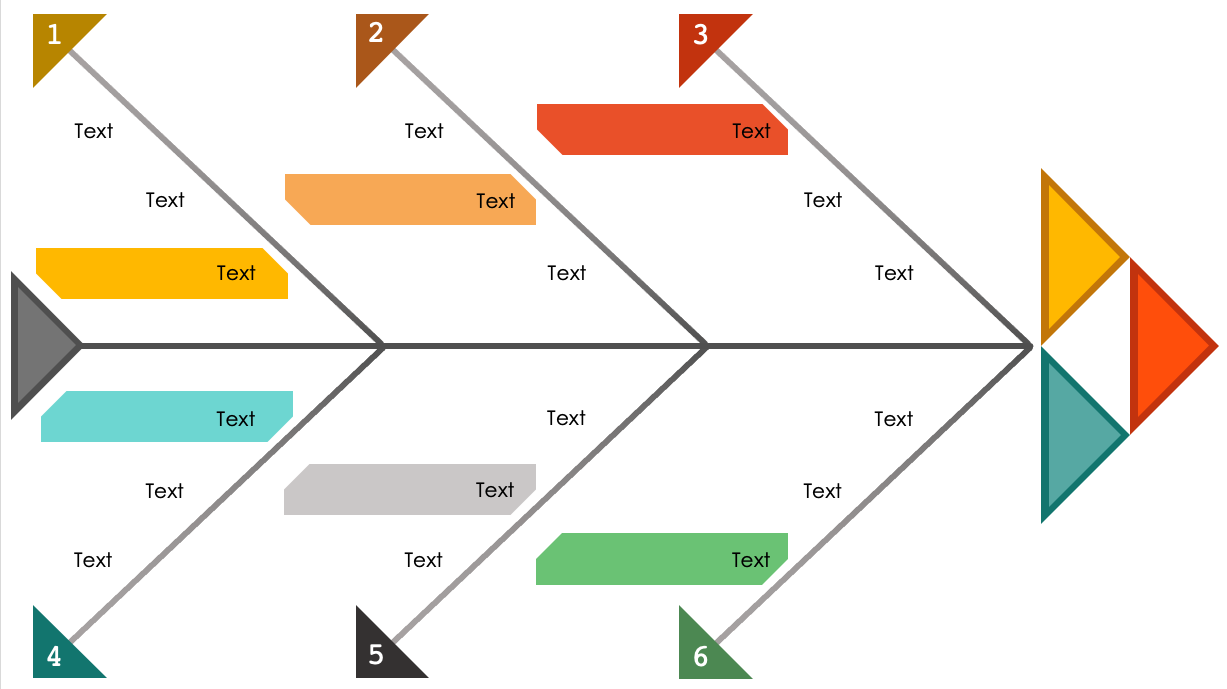 2
1
3
Text
Text
Text
Text
Text
Text
Text
Text
Text
Text
Text
Text
Text
Text
Text
Text
Text
Text
5
4
6